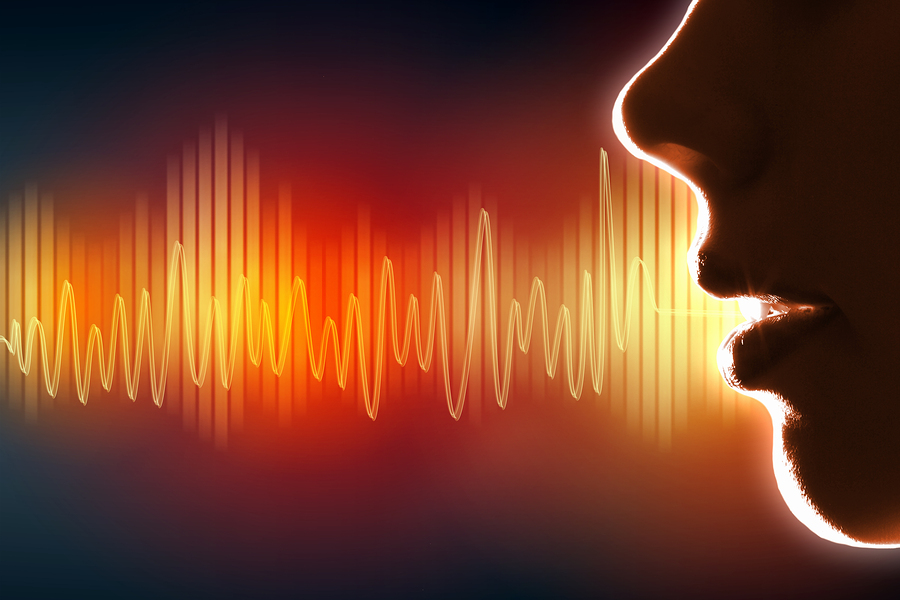 Podstawy akustyki i obróbka dźwięku
Informatyka Zakres rozszerzony
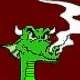 Zebrał i opracował : Maciej Belcarz
Zebrał i opracował : Maciej Belcarz
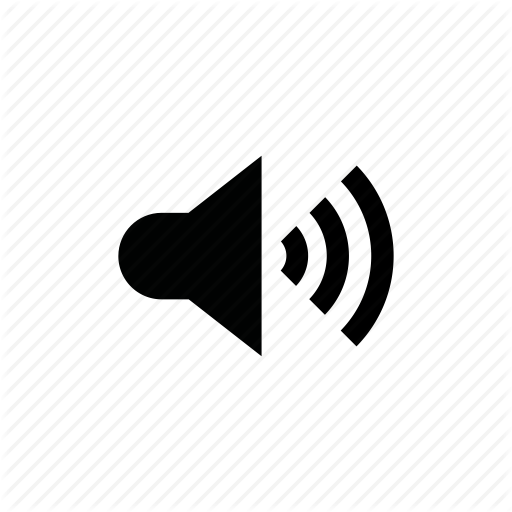 Dźwięk – wrażenie słuchowe, spowodowane falą akustyczną rozchodzącą się w ośrodku sprężystym: ciele stałym, cieczy, gazie.
W powietrzu, w temperaturze 15 °C, prędkość rozchodzenia się dźwięku jest równa 340,3 m/s ≈ 1225 km/h.
guma - 17 do 30 m/s
korek – 500 m/s
etanol - 1180 m/s
rtęć – 1500 m/s
woda – 1500 m/s
ołów – 2100 m/s
lód – 3300 m/s
mosiądz - 3500 m/s



beton – 3800 m/s
sosna - 4760 m/s
jodła - 4890 m/s
stal – 5100 m/s–6000 m/s
szkło – 6000 m/s
aluminium – 6300 m/s
diament - 18000 m/s
Fala akustyczna – rozchodzące się w ośrodku zaburzenie gęstości (i ciśnienia) w postaci fali podłużnej, któremu towarzyszą drgania cząsteczek ośrodka.   Zaburzenia to polegają na przenoszeniu energii mechanicznej przez drgające cząstki ośrodka.
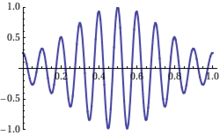 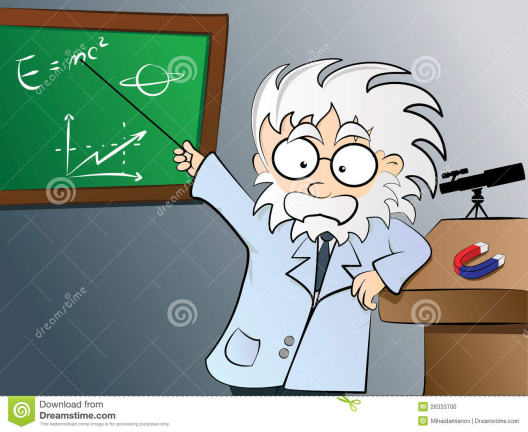 Akustyka – dział fizyki i techniki obejmujący zjawiska związane z powstawaniem, propagacją i oddziaływaniem fal akustycznych.
PARAMETRY  FAL  AKUSTYCZNYCH
Pierwszego zapisu dźwięku dokonał w 1860 roku Édouard-Léon Scott de Martinville.
Pierwszego zapisu dźwięku za pomocą urządzenia zwanego fonografem, mogącego także odtwarzać dźwięk, dokonał w 1877 r. amerykanin Thomas Alva Edison
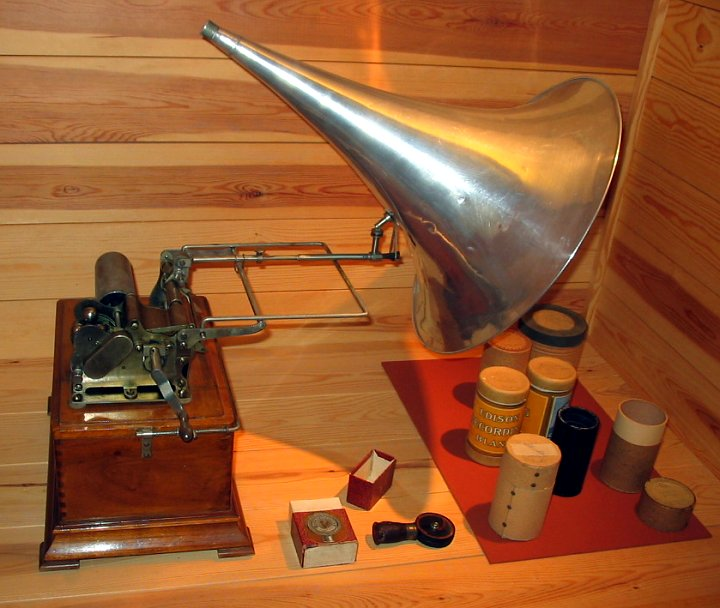 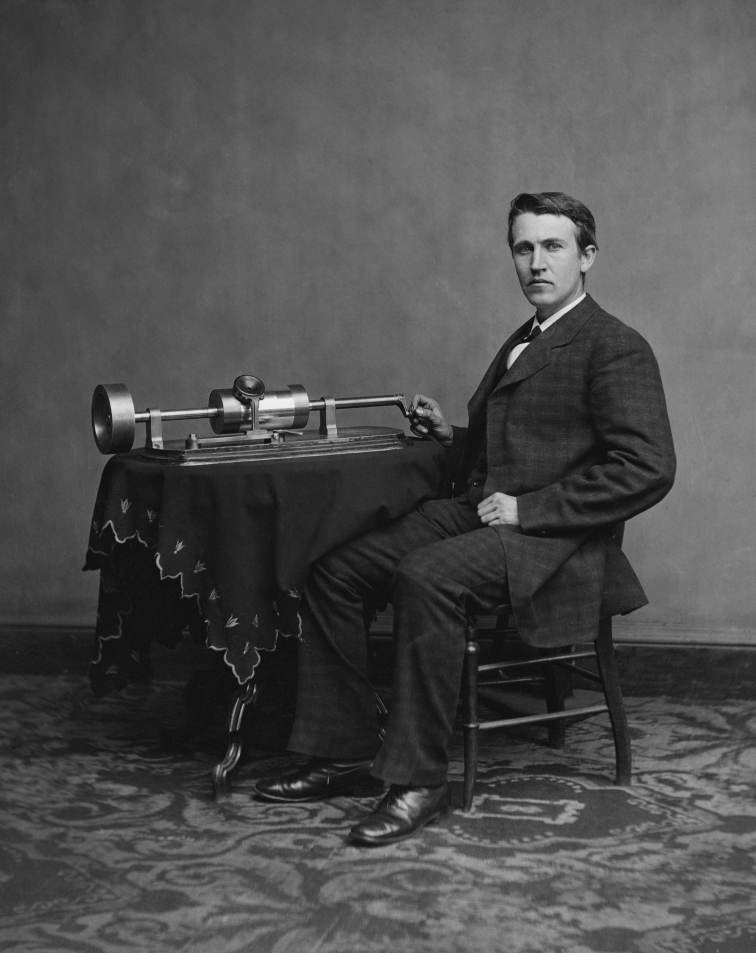 Częstotliwość – wielkość fizyczna określająca liczbę cykli zjawiska okresowego występujących w jednostce czasu.  Jednostką częstotliwości jest herc (Hz). Częstotliwość 1 herca odpowiada występowaniu jednego zdarzenia (cyklu) w ciągu 1 sekundy.
Podział fal akustycznych ze względu na częstotliwość
ZAPIS  ANALOGOWY  I  CYFROWY DŹWIĘKU
ZAPIS  ANALOGOWY  I  CYFROWY DŹWIĘKU
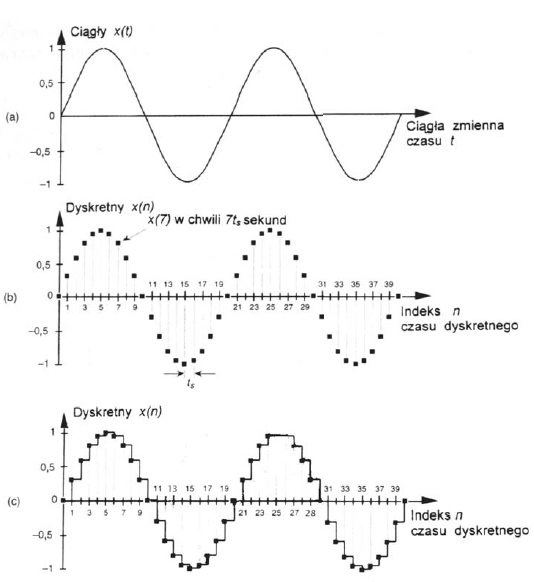 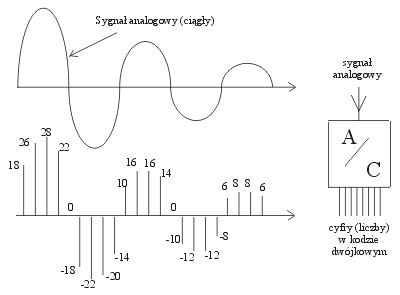 Etapy przetwarzania dźwięku
Wybrane formaty plikow dźwiękowych
Oprogramowanie
Wymień programy do
obróbki dźwięku
Damrowe (5)
Komercyjne (5)
zad